النقد
دكتور محمد هادي
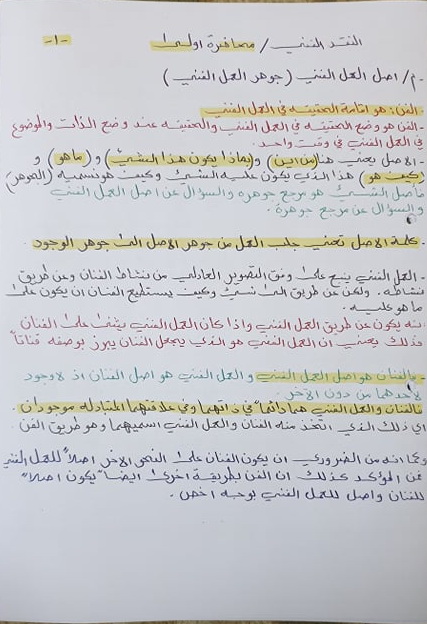 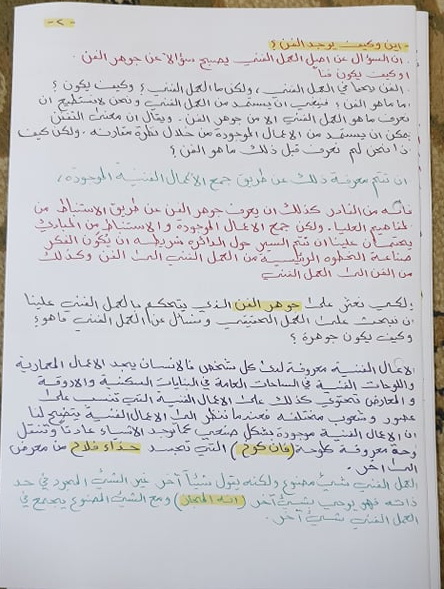 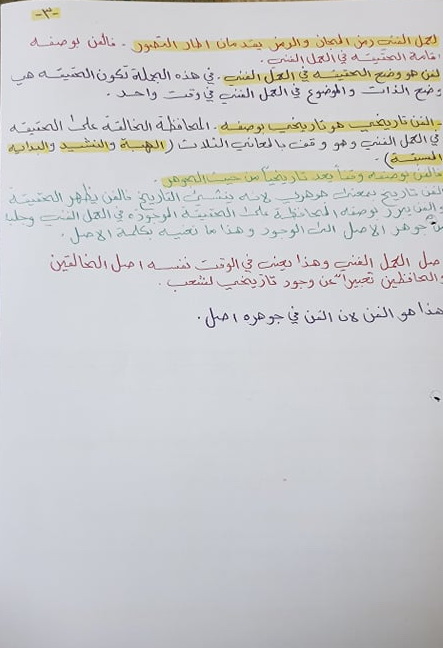 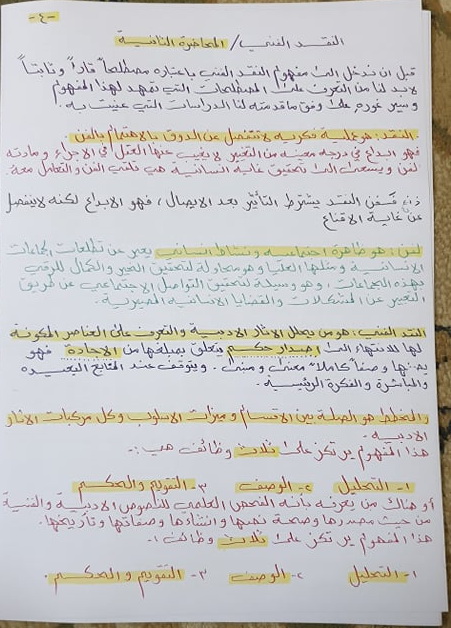 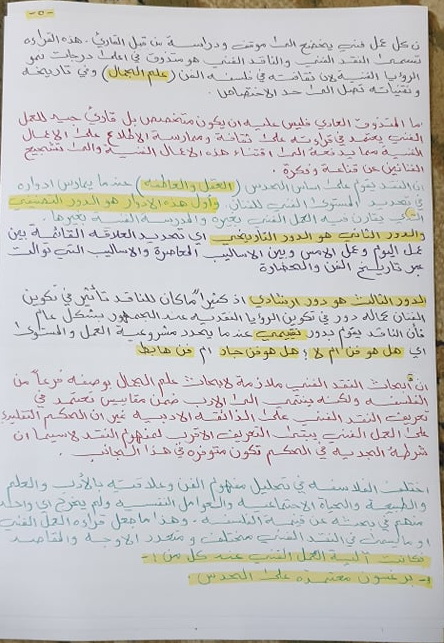 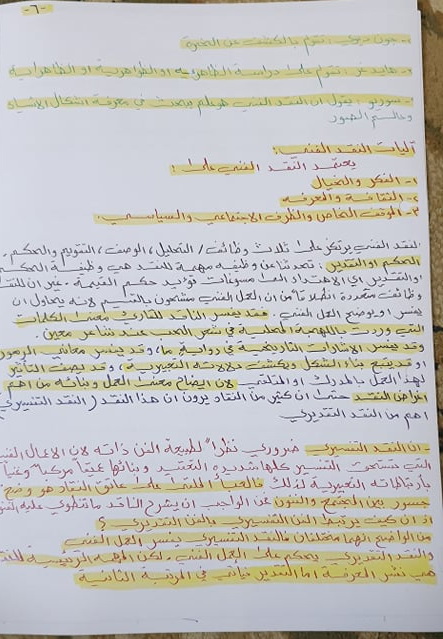 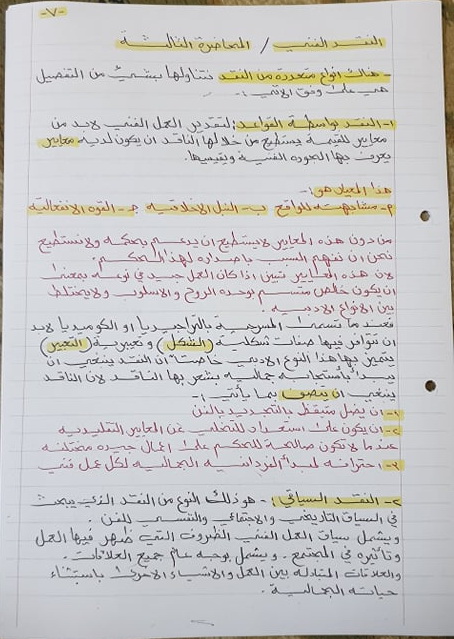 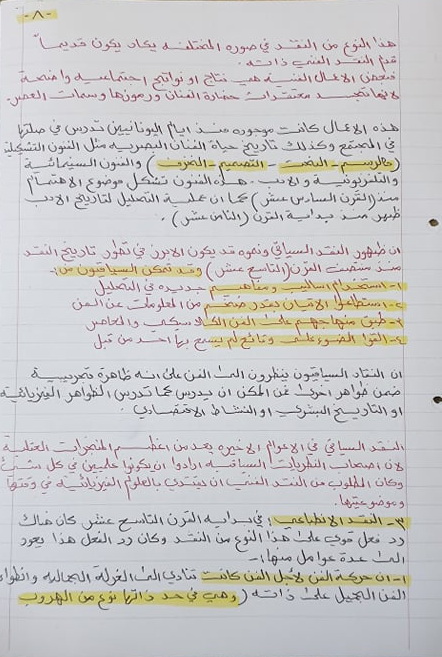 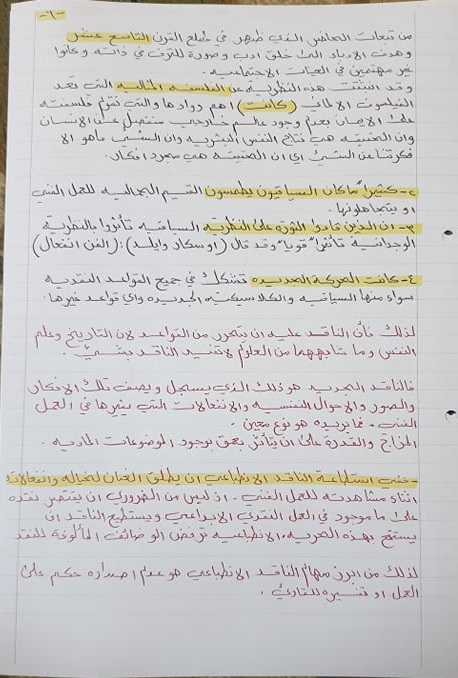 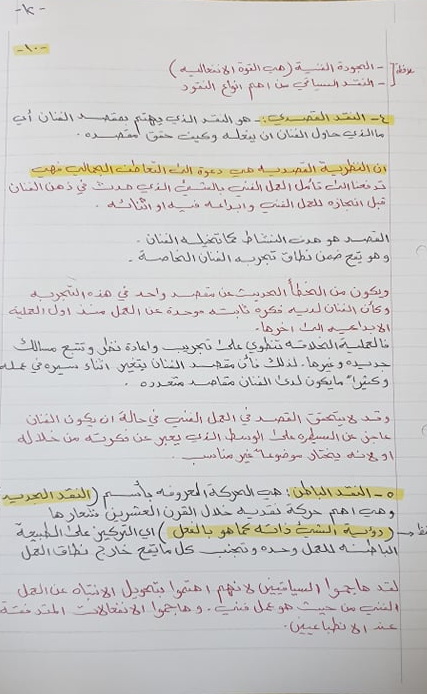 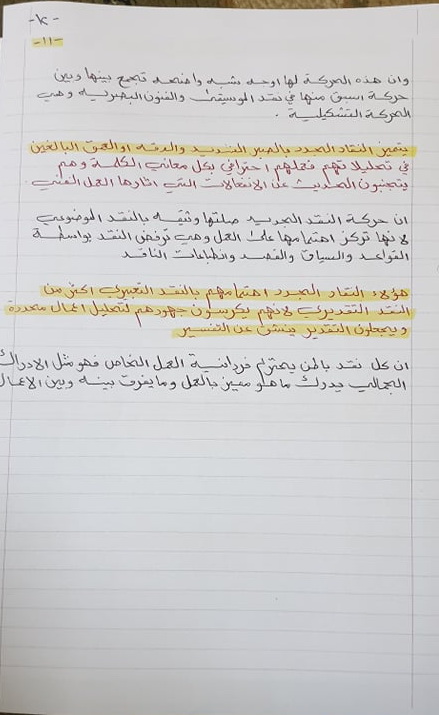 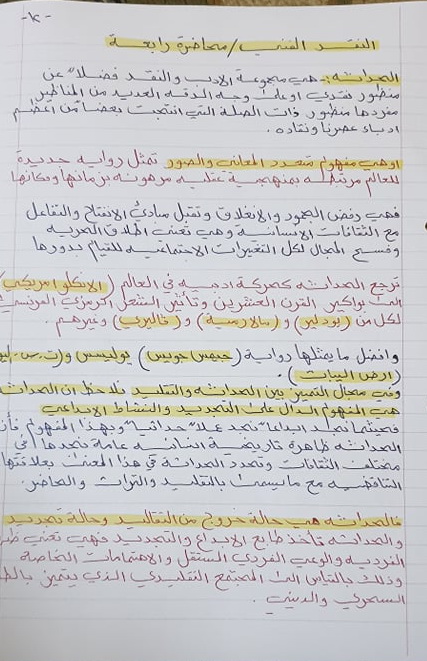 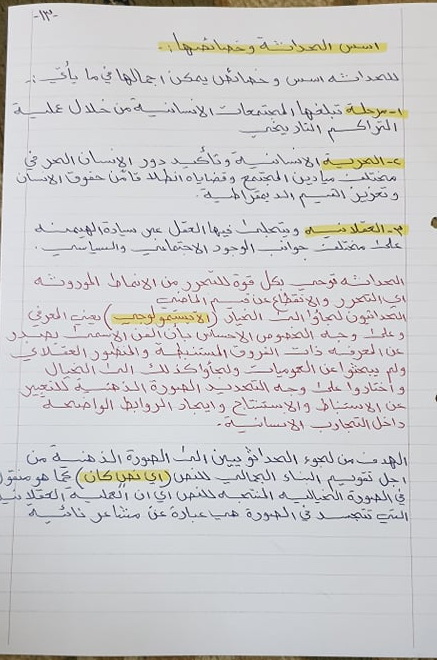